图表预览
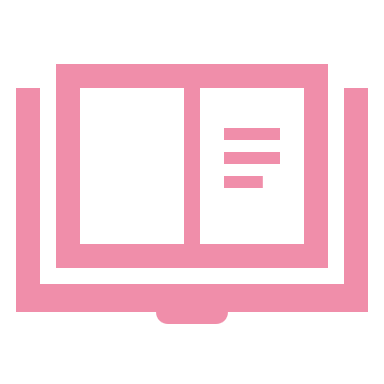 COVER DESIGN
PPT封面设计框架库
SLIDE QUICK DESIGN REFERENCE MATERIAL LIBRARY
整理：千案设计    @pptanli.com
图示预览
主题色彩
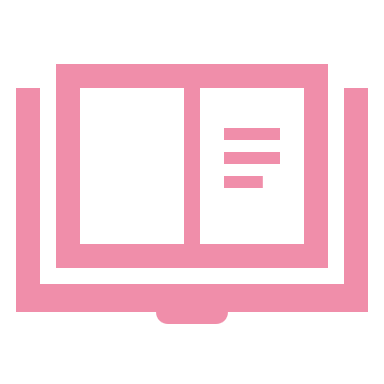 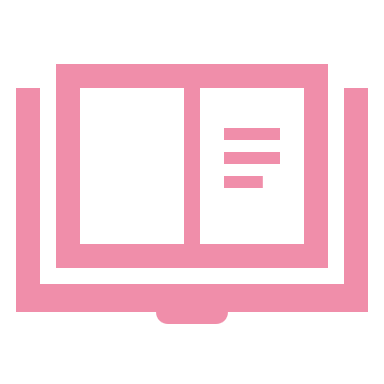 内容要点
01
主题填充色
文字/背景色
请提炼优化文本内容，使其更容易阅读。请提炼优化文本内容，使其更容易阅读。
内容要点
02
请提炼优化文本内容，使其更容易阅读。请提炼优化文本内容，使其更容易阅读。
主题
主色/对比/临近
主题
辅助(多色)
系统
灰阶/黑阶
主题
自定义
内容要点
03
请提炼优化文本内容，使其更容易阅读。请提炼优化文本内容，使其更容易阅读。
内容要点
04
请提炼优化文本内容，使其更容易阅读。请提炼优化文本内容，使其更容易阅读。
可以通过PPT效率库插件，快速制作更多配色方案